亞洲大學管理學院AACSB 認證Accreditation 2016
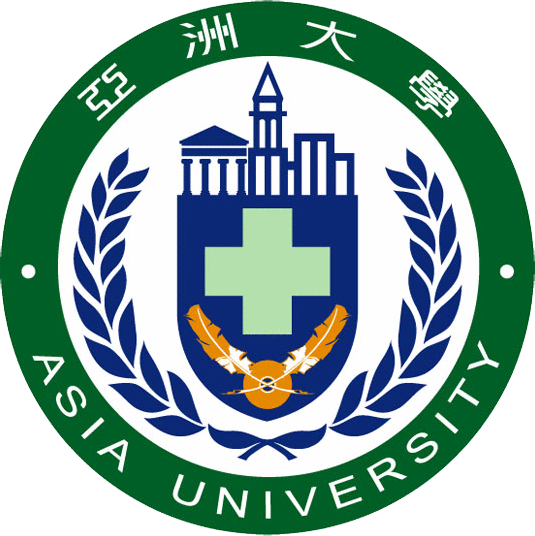 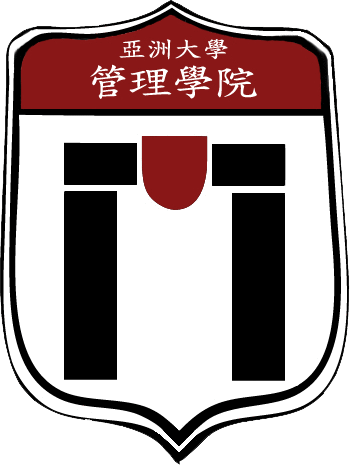 認識AACSB認證
AACSB Accreditation
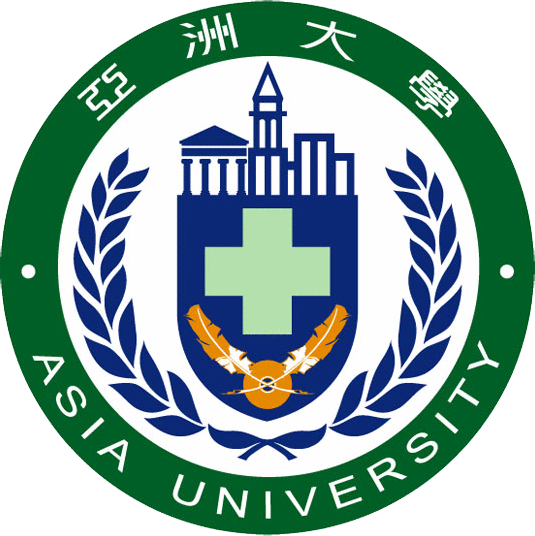 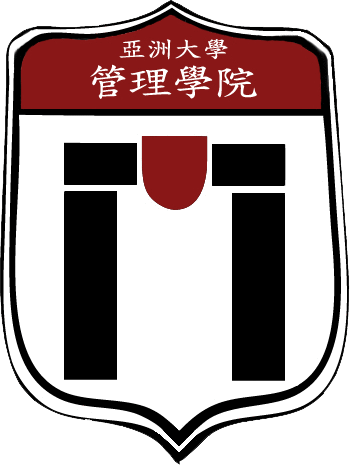 管院認證的內容Accreditation Content
認證進度
Progress
認證的好處
Benefits of Accreditation
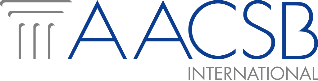 可以吃嗎?
？
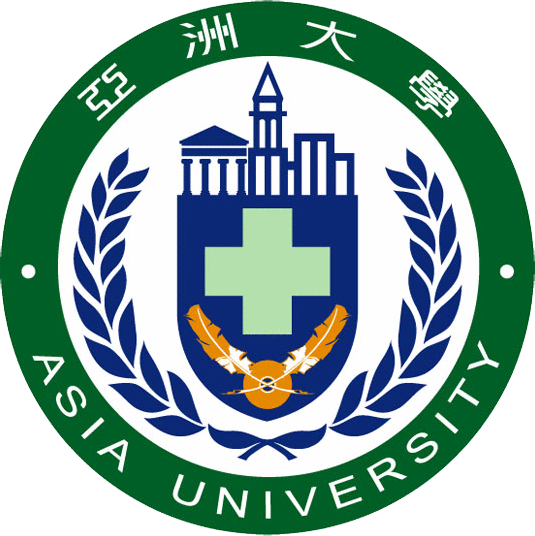 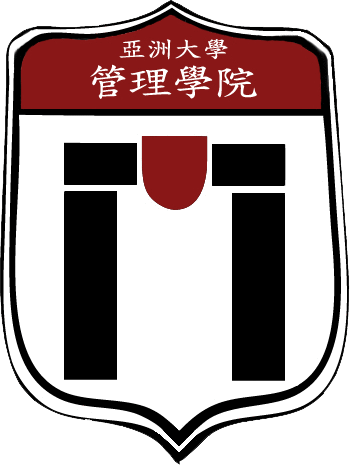 ？
？
什麼是AACSB？
What is AACSB?
AACSB為國際商管促進協會，英文全名為：
The Association to Advance Collegiate School of Business
是目前國際上最負盛名且具國際學術公信力的商管學門評鑑協會
AACSB Accreditation represents the highest standard of achievement for business schools worldwide
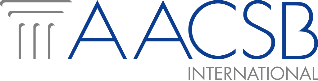 ？
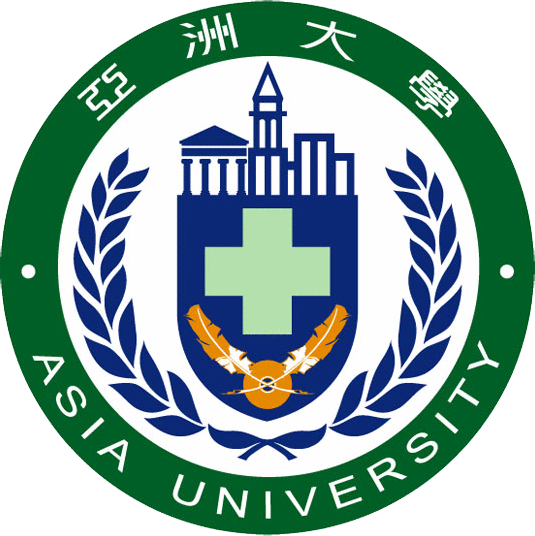 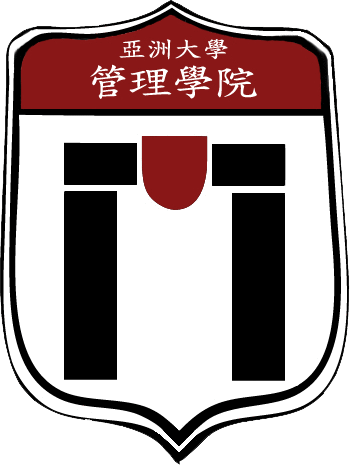 ？
？
那它有哪些認證內容?
What are the contents?
你問得很好…
AACSB認證的內容有  The contents are..
三大品質支柱 Three Pillars
四大認證面向 Four Dimensions
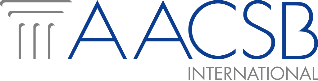 ？
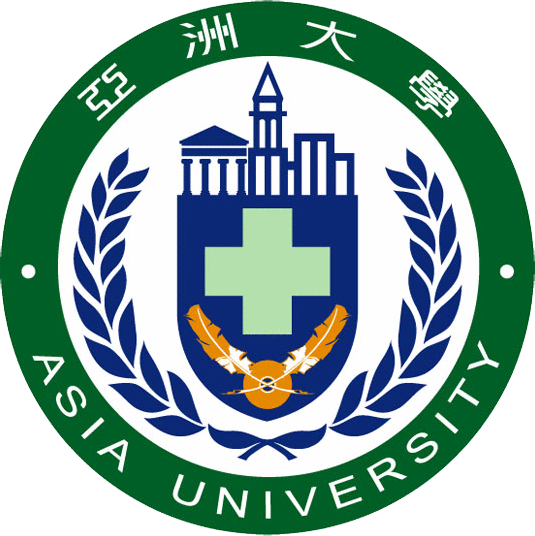 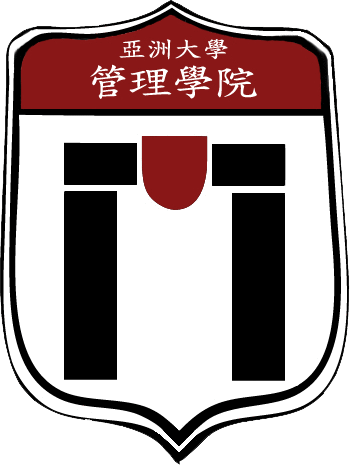 ？
？
支柱? 面向?
Pillars? Dimensions?
我們簡稱E I I
三大品質支柱 Three Pillars
 投入 Engagement
 創新 Innovation  
 影響力 Impact
ex : 產學
ex : 企業領袖班
ex : 就業率
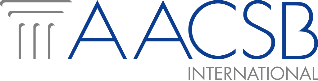 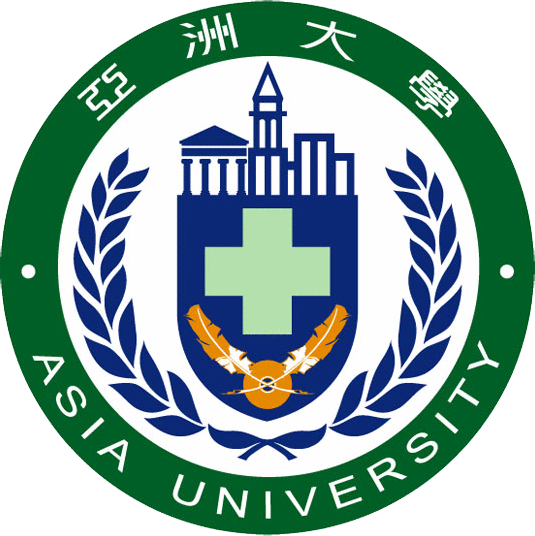 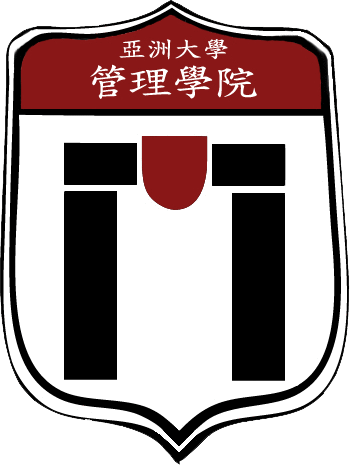 那四個面向又是神馬呢?
What is the four dimensions?
四個面向包含很廣呢!
四大認證面向 Four Dimensions
策略管理與創新 Strategic Management and Innovation
參與者：學生、教師與專業行政人員 Participants- Students, Faculty, and Professional Staff
學習與教學 Learning and Teaching
學術及專業投入 Academic and Professional Engagement
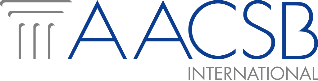 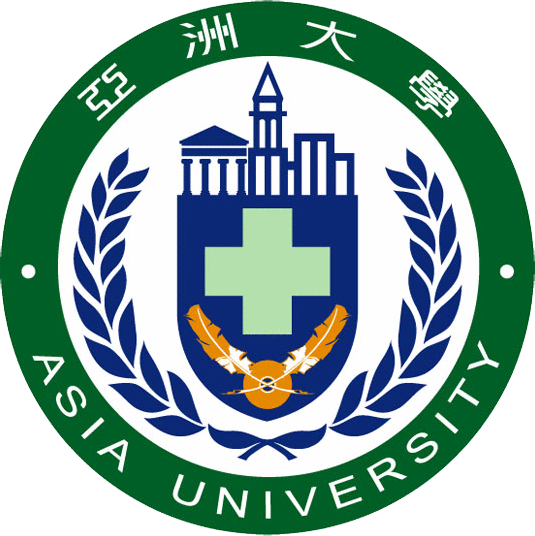 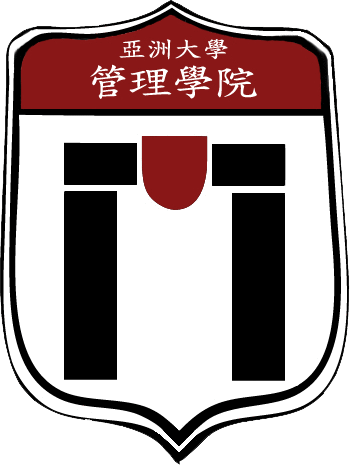 !!!!!!!
那學習就有保障!!!!!
It is so great !!!!
不止喔……
AACSB是以管院使命做為基石，其中又針對
學習成效(AoL)以及師資做非常嚴格的把關
AACSB is a mission-driven process and it also strengthens on Assurance of Learning (AoL) and Faculty Qualification
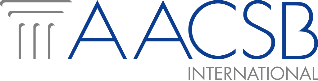 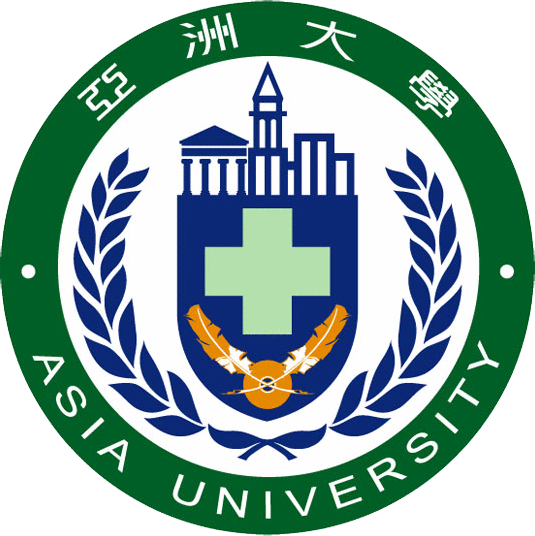 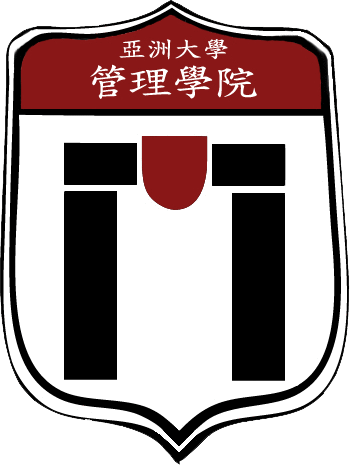 使命!?
恩…我們管院的使命是…..
Our mission statement is …….
要背起來....
這是重點！
這是重點！
成為卓越超群的私立大學管理學院
To become one of the preeminent private business schools in Taiwan
這是重點！
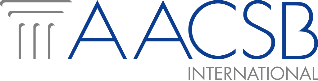 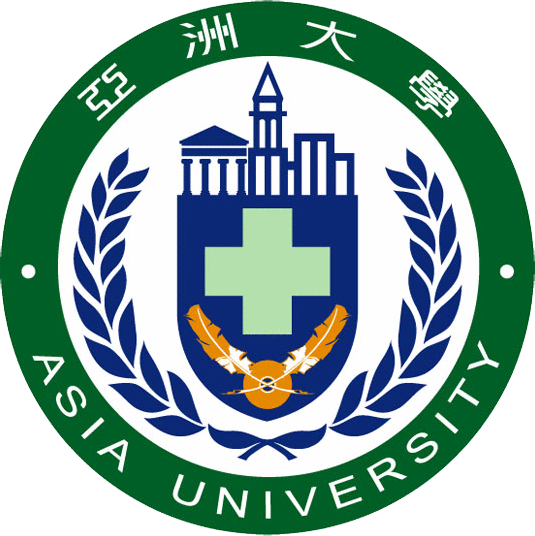 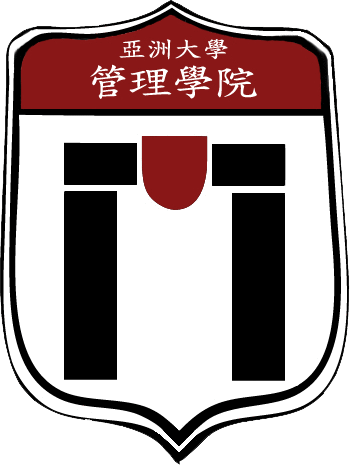 剛才好像有提到AoL…?
How about AoL?
AoL是一套有效的評估學習成效的方法。依據課程設計的評量方法去評量我們學生的學習效果、了解學生是否有所學習。若學習成效無法達成我們所設定出的目標，那我們要如何改善 (如：課程內容、教學方法、教材、…等相關問題)
Assurance of learning refers to processes for demonstrating that students achieve learning expectations for the programs in which they participate. Assurance of learning also assists the school and faculty members to improve programs and courses
你記憶力很好!
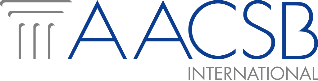 召開會議審查
Approval of changes
 as needed
資料分析及
改進建議
Analyze data and improvement
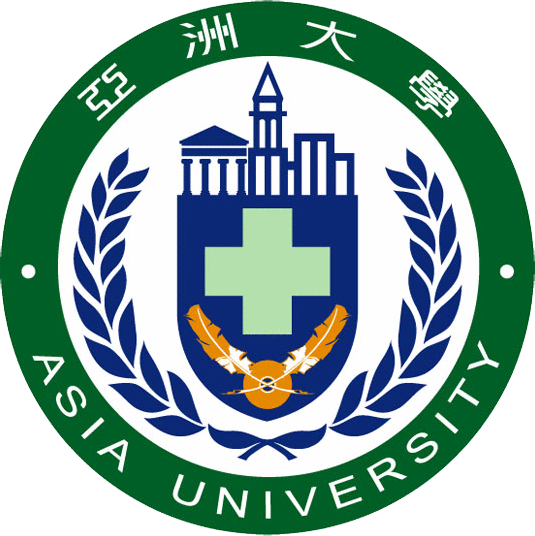 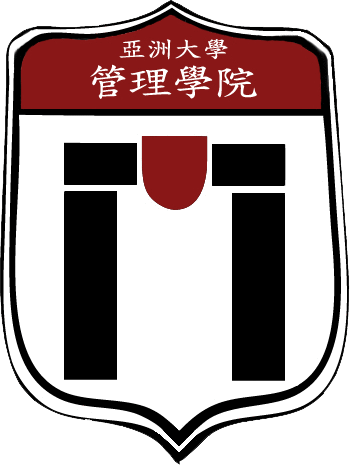 執行改善建議
並完成AoL迴圈
Make Changes 
and “Close the Loop”
我知道AoL是加強評量學生學習目標，確保高等教育之學習成效與品質保證!
執行評量
Assess Learning 
Goals and Dimensions
您說的沒錯！還包含… You are correct! And also includes…
你很強耶!
選定課程，訂定學習目標及評量尺規
Align programs with Learning Goals and Dimensions)
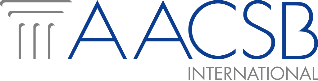 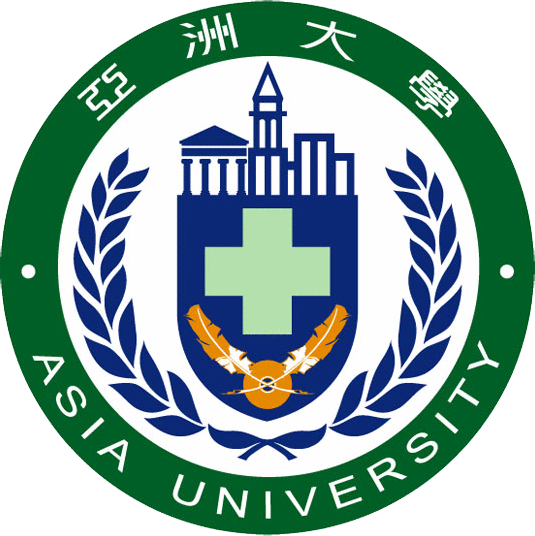 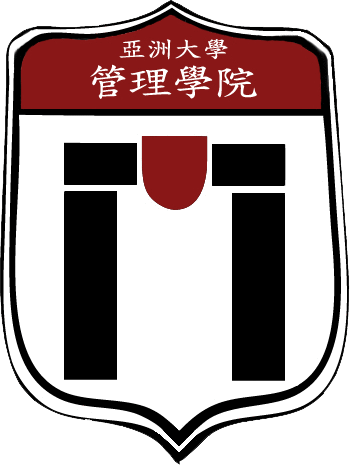 所以要訂什麼目標做為評量標準呢?
What are the learning goals ?
電腦..時代!?
來,我們來唸
PC AGE~
PC AGE~
五大學習目標 Five Learning Goals (PC AGE)
專業能力 Professional Skill
溝通能力 Communication Skill
分析與問題解決能力 Analysis and Problem-Solving Skill
國際觀 Global Perspectives
倫理觀 Ethics
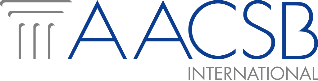 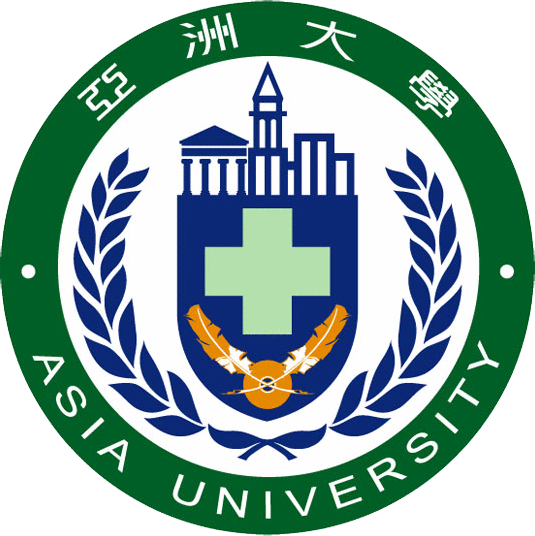 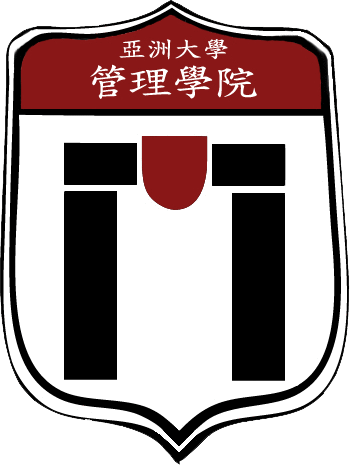 所以師資這一環，要怎麼保障？
How to assure faculty qualification?
我還有問題…
我們這麼認真,
你也要專心上課!
我們將教師依學位及經歷分為學術型及實務型，也依分類來安排課程，保證學生獲得最適合的教師教授課業。
We classify faculty regarding their qualification into scholarly and practice to make sure they are appropriate qualified for students.
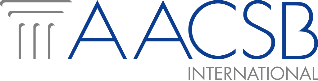 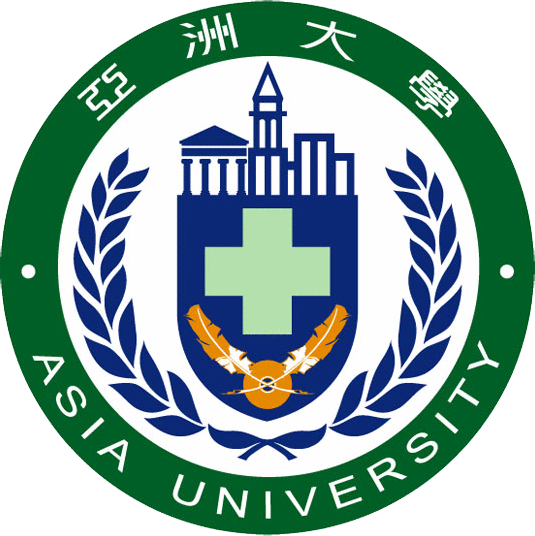 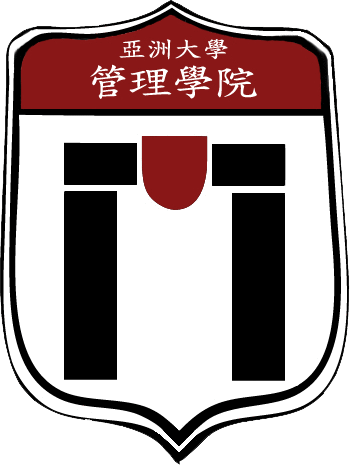 怎麼分類呢？
How to classify?
原來我們的
教師是這樣
被分類的....
教學與實務並重！
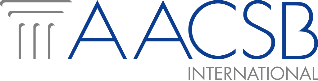 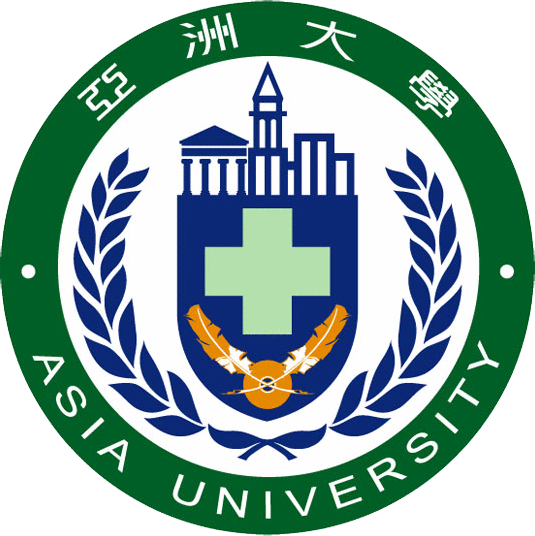 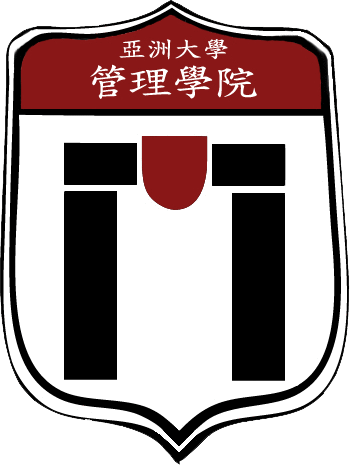 咦，所以亞大管院目前認證到哪裡了？
So, where are we now?
12/4-12/7
正式訪評
新舊指標對應報告被接受
評鑑資格被接受
最後一哩了!!!!
年度認證報告被接受
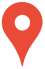 11月,
2009
1月,
2007
2月,
2016
12月,
2016
9月,
2012
1月,
2013
3月,
2009
3月,
2013
3月,
2015
9月,
2015
獲得
AACSB
認證
1st
2nd
3rd
2007
2011
2010
2008
2009
2012
2016
2015
2013
2014
官方選派勞倫斯‧羅斯指導認證
成為會員
官方選派訪視委員
繳交年度認證報告
訪視主席參訪6/2-6/8
模擬訪評
6/28
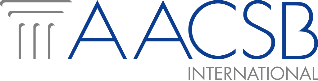 14
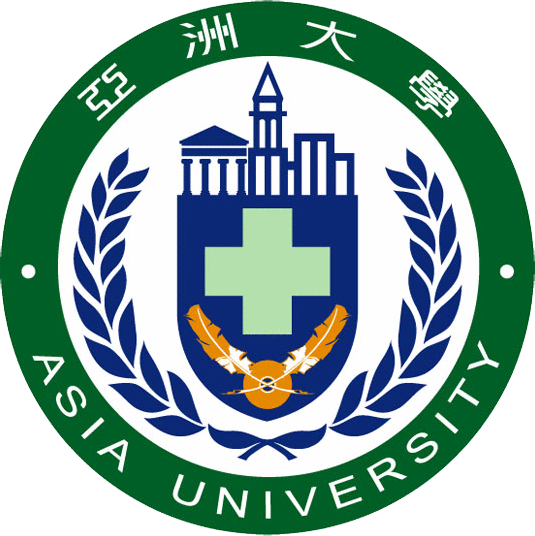 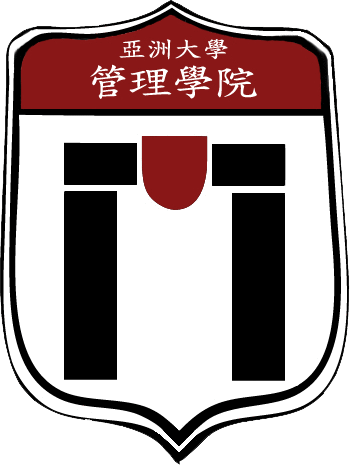 !!!!!!!
12月就要正式訪評了!!!
PRT is coming in December!!
有些帥哥你
需要先認識
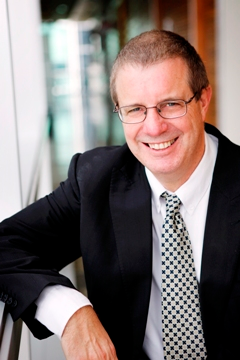 訪評主席 Chair
Geoff Perry （傑夫派瑞）
奧克蘭科技大學  商學院院長
Dean of Auckland University of Technology
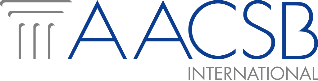 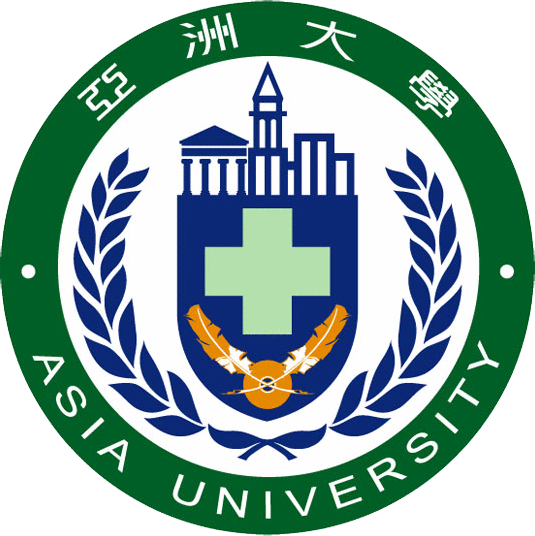 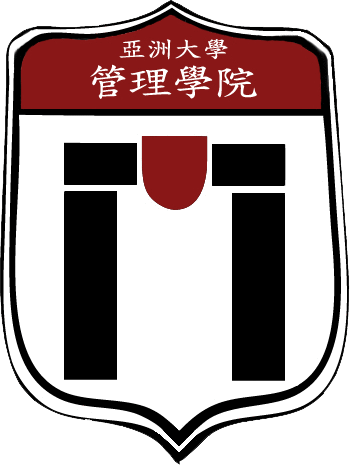 都是阿豆仔
除了主席，還有兩個成員!
Two members.
他們都是來自
各國的院長
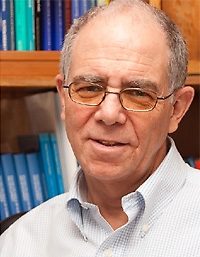 訪評委員 Member
Manuel Agosin Trumper
（曼紐‧阿勾辛‧川普）
智利大學經濟學院院長
Dean of Chile University
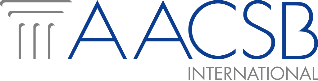 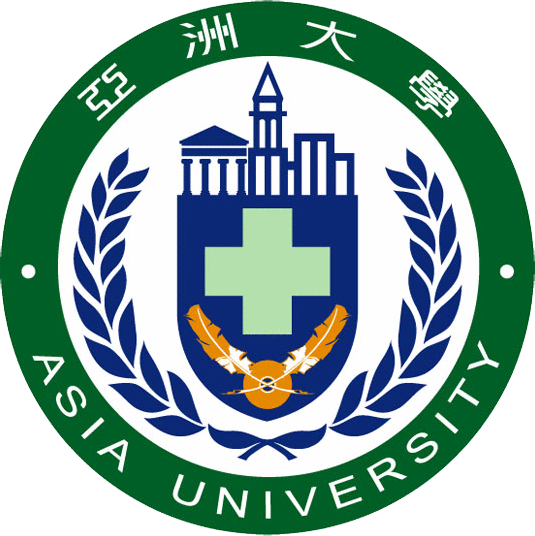 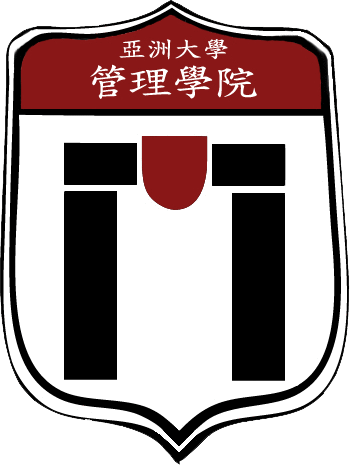 我要開始
練習英文
另一位成員是…
Another member is...
有沒有很帥！
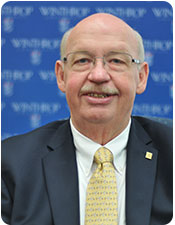 訪評委員 Member
Roger Weikle（羅傑‧偉克）
美國溫索普大學管理學院院長
Dean of Winthrop University
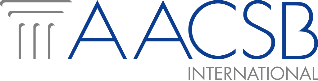 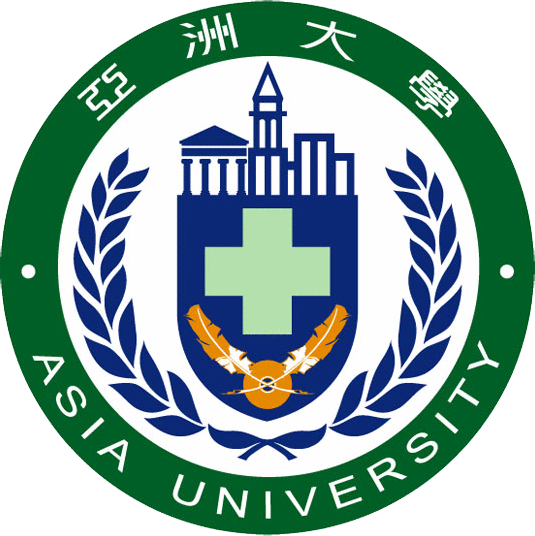 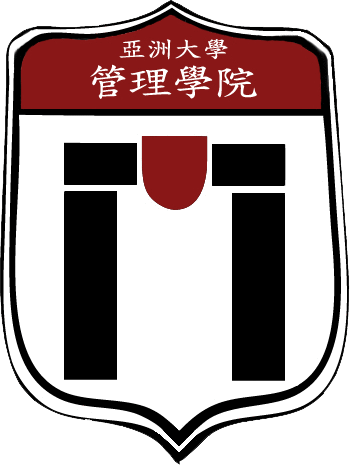 那我們通過後有什麼好處呢？
What is the benefit to be accredited?
我是老師
我是學生
學生方面：學歷價值提升、學習有保障
For students: Enhancing the value of educational qualification 
教師：提升教學品質、增進國際交流
For faculty: Developing and globalizing the quality of teaching 
管院：確保教學品質、免除教育部評鑑
For CM:  Assuring educational quality and exempting from Ministry of Education evaluation
我是管院
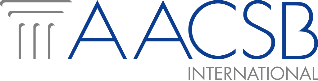 謝謝收看
Thank you